Biped Robot
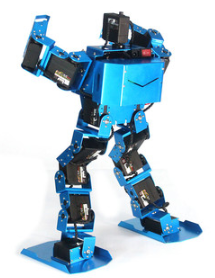 Fahad
Mohammed
Naif
Introduction
The project is to make a robot which provide a sufficient way to perform different actions 
It is a Design Project 
Developing a robot with the challenges
BiPed Racing
BiPed Freestyle Dancing 
Balancing Robot
These actions will perform by the Robot using the remote controller to act according to the user choice
Sponsors
Project is sponsoring by “GORE”
Sponsorship is important for the design project 
Helps in creating a unique project when the sponsor supports with the budget 
Sponsors help in generating a unique product with their own requirements
Sponsors put a key eye on the project and point out the errors time by time in the project to resolve those issues
Becomes easy to manage the product under the sponsors observation.
Background
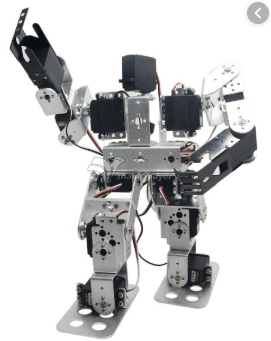 BiPed robots have already designed with 
   different configurations
A BiPed robot with 17 degrees of Freedom has
   developed with capability of Racing, Walking, 
   Dancing, Balancing, Turning around and Stretching 
Robot is using servo motors at the joints for 
   maximum Degree of Freedom
Controls through Bluetooth module using the controller
Figure 1 [1]
Benchmarking
Multiple BiPed robots have designed with different shapes and different degree of freedoms

6 Degree of Freedom with walking capacity only 
Using the servo motors at the joints


Another Robot has developed with 9 
   Degree of Freedom
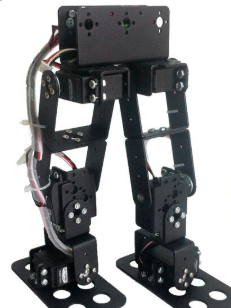 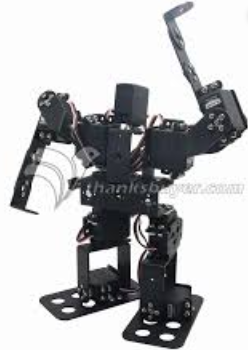 Figure 2 [2]
Figure 3 [3]
Benchmarking
Marathon Walking Robot with line following assessment
 Walk in consistent speed for long time 
Follows the road map using the line 
Walk in straight line direction, curved line direction 
Speed of walking can increase or decrease
Long term battery support
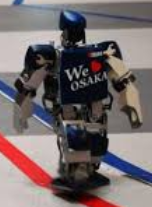 Figure 4 [4]
Literature Review - Fahad
Planning BiPed Walking Patterns [5]
This journal article has provided with the patterns through which BiPed can walk like a human
It is easy for BiPed robots to walk but their stability is bad and it topple over while taking the step in forward or backward direction
Need to balance them by finding the best height of feet at which it can easily shift the center of gravity from one leg to the other leg and take the step 
Different angles of feet and legs have presented in the article which will help the team in generating the walking Pattern
Literature Review – Mohammed
Biped Balance Control by Reinforcement Learning [6]
An article described the BiPed robot for balancing on single leg and two legs
All the angles have presented through which BiPed robot can stand and balance
In the article dynamic models have presented regarding the balancing of BiPed with the inventions that can control the robot in all the situations if it is going to fall down. 
This article will help the team in creating the design of the project
Literature Review - Naif
Concept and Construction of a Robot Dance System [7]
A dance steps formation has presented in this article. 
Explained the steps possible to make with the BiPed robot for dance
Examine the angles for the dance preposition
Focused on the stability and lifting angles
Shifting of center of gravity has described
This article is useful for the team to understand the dance composition steps for the freestyle while developing the project
Customer Requirements
Customer Requirements have generated after meeting and from the Robogames rules 
Customer Requirements are the one which need to fulfill by the project when it will ready
A formulated table has generated for the Customer Requirement
Contains all the important points as per the description of project
By making customer requirement table it becomes easy to understand the project
Customer Requirements
CR’s Table
Engineering Requirements
Engineering Requirements explains the technical points which are necessary to follow 
Engineering Requirements have generated from the project description, customer requirements and Robogames rules
These technical values helps in selecting the design, components and other parts of the project
Engineering Requirements helps in testing the project physically by examining the product and compare the testing values with the initial Engineering requirement values.
Engineering Requirements
ER’s table
House of Quality
House of Quality table provide the way to determine the relation between customer requirements and engineering requirements. 
Engineering requirements can prioritize through the HoQ
Relative technical values shows the importance of each engineering requirement 
House of Quality table has presented in Appendix A. 
Results of HoQ has shown that Dimensions of Robot is the most important ER and Battery time is the least important engineering requirement.
Schedule
Schedule has formed in the Gantt chart and presented in Appendix B. 
We are currently at the start of project and done with the client meetings. 
Literature review, background research has done for the project
Now we will work on concept generation
Budget
Here is the budget
Reference
[1]	 https://www.google.com/search?q=biped+robot+with+racing&sxsrf=ACYBGNS8H9Fl0Xnex3nCqjZiWVqlwc_vbQ:1568430603180&source=lnms&tbm=isch&sa=X&ved=0ahUKEwi2hdSnq8_kAhXPPsAKHW9oBNsQ_AUIEigB&biw=853&bih=693#imgrc=I0pndJoh0IsPlM:
[2] https://www.google.com/url?sa=i&source=images&cd=&cad=rja&uact=8&ved=&url=https%3A%2F%2Fwww.aliexpress.com%2Fitem%2F6-DOF-biped-robot-walking-race-robot-entry-level-robot-accessories%2F32934291395.html&psig=AOvVaw0n3Cw_TzGPs2VEFo9NJmvS&ust=1568517105073507
[3]	 https://www.google.com/url?sa=i&source=images&cd=&cad=rja&uact=8&ved=&url=https%3A%2F%2Fwww.solidrop.net%2Fproduct%2Fassembled-9dof-humanoid-biped-robotic-educational-robot-with-bracket-ld-1501mg-servo-for-racing.html&psig=AOvVaw0n3Cw_TzGPs2VEFo9NJmvS&ust=1568517105073507
[4] https://www.google.com/url?sa=i&source=images&cd=&cad=rja&uact=8&ved=&url=https%3A%2F%2Fwww.cnet.com%2Fnews%2Fbiped-robot-marathon-kicks-off-in-osaka%2F&psig=AOvVaw0n3Cw_TzGPs2VEFo9NJmvS&ust=1568517105073507	 
[5]	Q. Huang, “Planning Walking Patterns for a Biped Robot”, Vol. 17, No. 3, June 2001
[6]	K. Hwang, “Biped Balance Control by Reinforcement Learning”, Published by Semantic, 2016 https://www.semanticscholar.org/paper/Biped-Balance-Control-by-Reinforcement-Learning-Hwang-Lin/1d40ca8bcd772aebcfbd072f4a3bcdc30cde21f1
[7]	K. Shinozaki, “Concept and Construction of a Robot Dance System”, published in Proceedings of SPIE, December 2007 https://www.researchgate.net/publication/220222176_Concept_and_Construction_of_a_Robot_Dance_System
APPENDIX A - HoQ
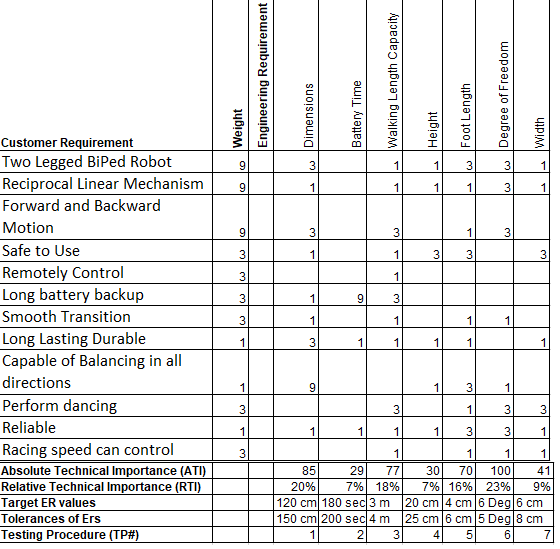 House of Quality Table
Appendix B – Gantt Chart
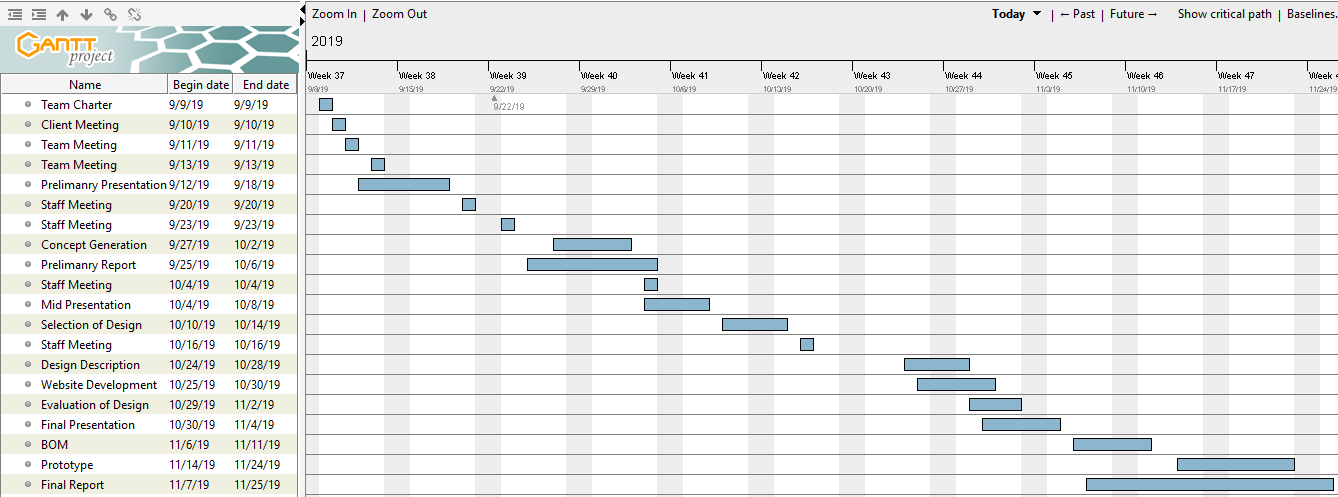